Práca s experimentálnymi dátami
Úvodné sústredenie TMF
Október 2015 Bratislava

Michal Hledík
mhledik@gmail.com
Výpovedná hodnota experimentov
Porovnanie s teóriou
Ušetríme zbytočnú robotu
Dostaneme z dát to dôležité
Prečo?
Chyby merania: kedy aká?
Šírenie chýb: chyba spočítanej veličiny
Grafy a fity
Čo?
František Kundracik:Spracovanie experimentálnych dát1999, Univerzita Komenského
Bohumil Vybíral:Zpracování dat fyzikálních měřeníStudijní text pro řešitele FO, studující fyziku na UHK a ostatní zájemce o fyziku
Odkiaľ?
MS Excel / LibreOffice Calc
Kalkulačka neukladá :-)
Tracker, Audacity, ImageJ
Programovacie jazyky a .txt, (+GNUPLOT)
Pri spracovaní vela dát (100MB) nechcete ukladať medzikroky: v Exceli/Calcu sa tomu nevyhnete
Čím?
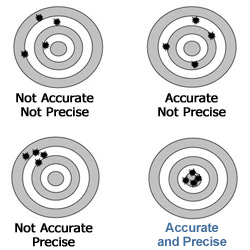 Chyby
Systematická vs Náhodná
http://www.carolina.com/teacher-resources/Interactive/accuracy-versus-precision-beanbag-toss/
Ručné meranie:kedy zanikla ultrahydrofóbna kvapka?
Absolútny čas, “o koľkej”
Čas
Kvapka zanikla
Stlačili sme stopky
Reagujeme až po chvíli (“reakčná doba”)

Reakčná doba nie je vždy rovnaká
Reagujeme po konečnom čase(“reakčná doba”)
Fúka SZ vietor
Pravítko má dieliky, kamera pixle
IP tlakomer nie je nakalibrovaný
Systematická chyba
	odčítať/prenásobiť
	lepšie rozlíšenie
	presnosť prístroja, odhad
Reakčná doba sa náhodne mení
V miestnosti fluktuuje T, p
EM šum v miestnosti s obvodom
Magnetický vláčik ide mierne inou cestou
Knihy sme preplietli mierne nakrivo
Náhodná chyba
	priemerná hodnota, rozptyl
	opakujeme veľa krát
Počítame náhodnú chybu:“utopistický prístup”
Ako často padá
Počítame náhodnú chybu:“realistický prístup”
Ako často padá
Príklad: použitie pre reakčnú dobu
Ďalšia časť, ako skladať odchýlky
Šírenie chýb
Odhadujeme chybu odvodenej veličiny
Interval x  interval y
Nájsť max a min
Pracné ale funguje
Odhadujeme chybu odvodenej veličiny
Pro slajd: Linearizácia pre viac premenných
Výsledné vzťahy
Najhorší prípad:
Súčet, rozdiel:	sčítame odchýlky
Súčin, podiel:	sčítame relatívne odchýlky

Nezávislé x,y (väčšinou stačí):
Súčet, rozdiel:	sčítame štvorce odchýliek
Súčin, podiel:	sčítame štvorce relatívnych odchýliek
Analýza videí: poloha  rýchlosť
Tracker
Poloha  rýchlosť  zrýchlenie
!!!!
Grafy a fity
Meriame koeficient reštitúcie
Chceme:
Zistiť, či je model správny
Exponenciálna závislosť na i
Určiť koeficient reštitúcie
Parameter exponenciály

Od oka + fit v exceli
Ľahšie sa pracuje s lineárnymi funkciami
Stačí brať logaritmus y osi
Prerobiť vzťah na lineárny: dá sa aj pre iné funkcie,špeciálne odmocnina alebo lomené (čo excel nefituje)
y-ová os
x-ová os
Ďakujem
mhledik@gmail.com